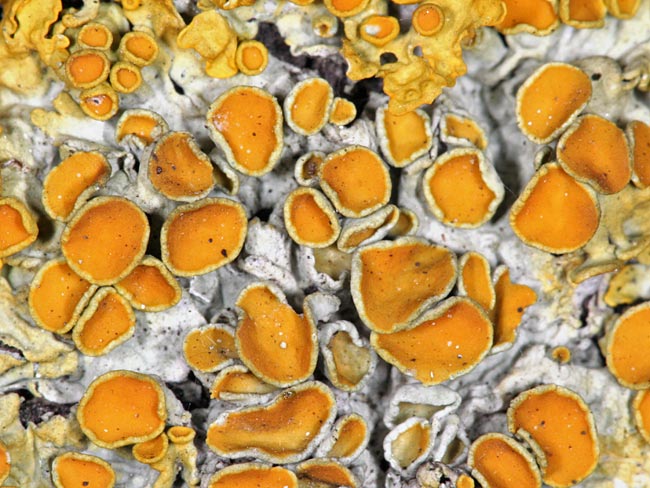 Lišajevi, mahovine i vaskularne biljke kao bioindikatori
Prof. dr Gordana Subakov Simić
Lišajevi
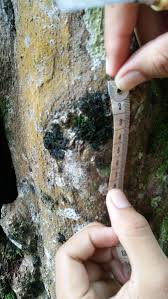 Davno je primećena veza između zagađenja vazduha i prisustva/otsustva lišajeva – Nylander je 1866 objavio izveštaj iz okoline i centra Pariza i prisustva epifitskih lišajeva
Dok su hemijske analize vazduha skupe i zahtevaju skupu opremu, upotreba lišajeva nailazi na masovnu upotrebu u biomonitoringu
Lišajevi se koriste u praćenju zagađenja vazduha SO2, metalima i osiromašenim uranom
Lišajevi
Dobri biomonitori zagađenja metalima
Odsustvo korenovog sistema 
Usvajanje svih mineralnih komponenti iz vazduha
SO2 dovodi do acidifikacije koja ima negativne efekte na vitalnost i diverzitet lišaja
 pošto kontinuirano akumuliraju materiju iz atmosfere, lišajevi reprezentuju prosečnu vrednost sadržaja suve i mokre depozicije iz vazduha, za određeni vremenski period
Lišajevi
Fotobiont / zelene alge ili cijanobakterije
Mikobiont/ gljive 75% biomase lišaja
13500 vrsta
Osobine koje se prate: stopa rasta, produktivnost, reproduktivni kapacitet, deformiteti, diskoloracija, sadržaj hlorofila, membranski integritet, respiratorna aktivnost, sadržaj jona, geografsko rasprostranjenje itd.
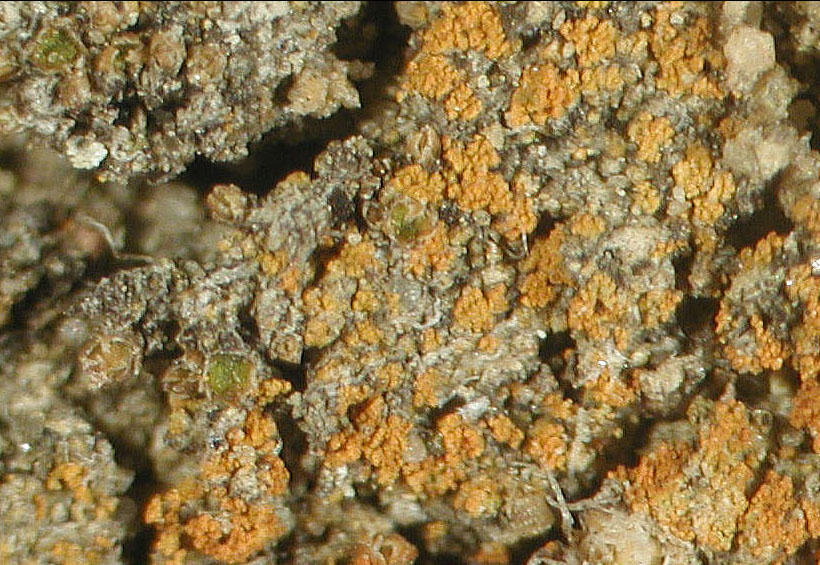 Lišajevi se mogu okarakterisati kao indikatori – koncentratori – jer akumuliraju tešeke metale u svom talusu
Lišajevi akumuliraju metale iz partikula u vazduhu ili iz rastvorenih ili suspendovanih materijala
Mehanizam nije dovoljno poznat, odnosno koji je udeo gljive, a koji alge u akumulaciji
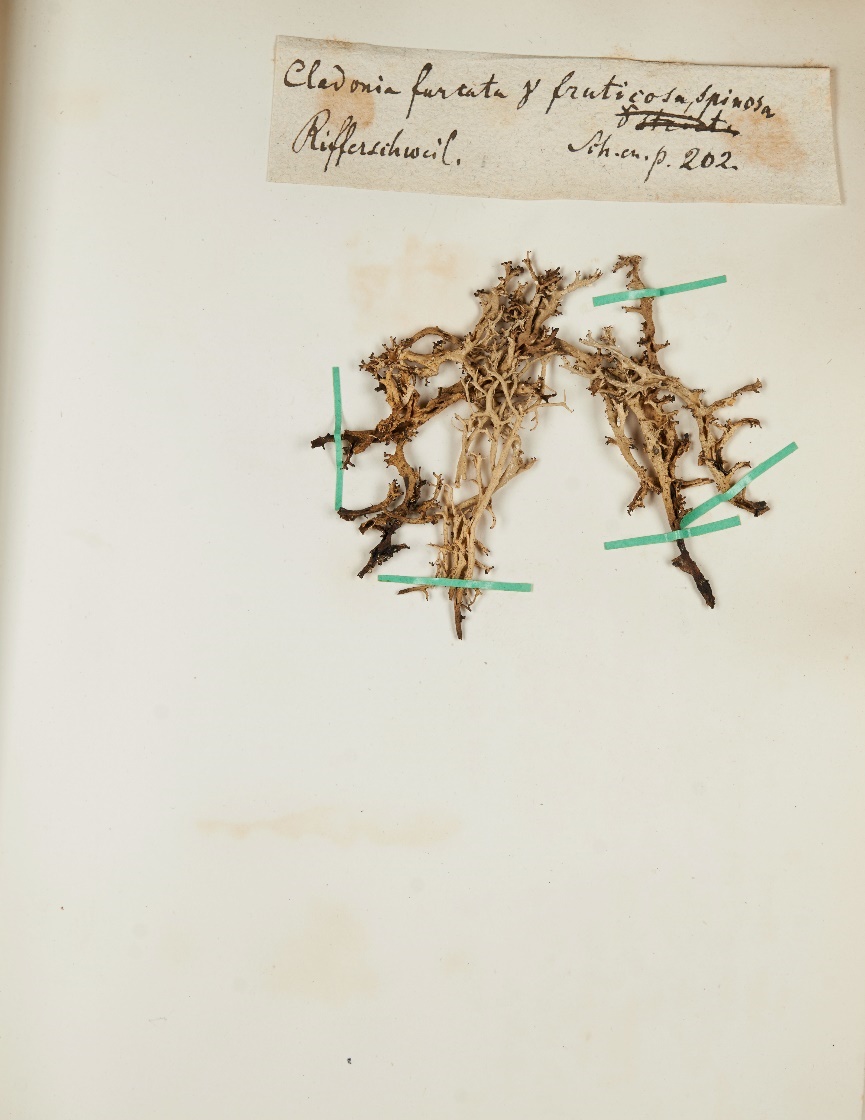 Smanjenje aerozagađenja
pahuljasti
žbunasti
korasti
listasti
Mahovine kao bioindikatori
Mahovine kao bioindikatori
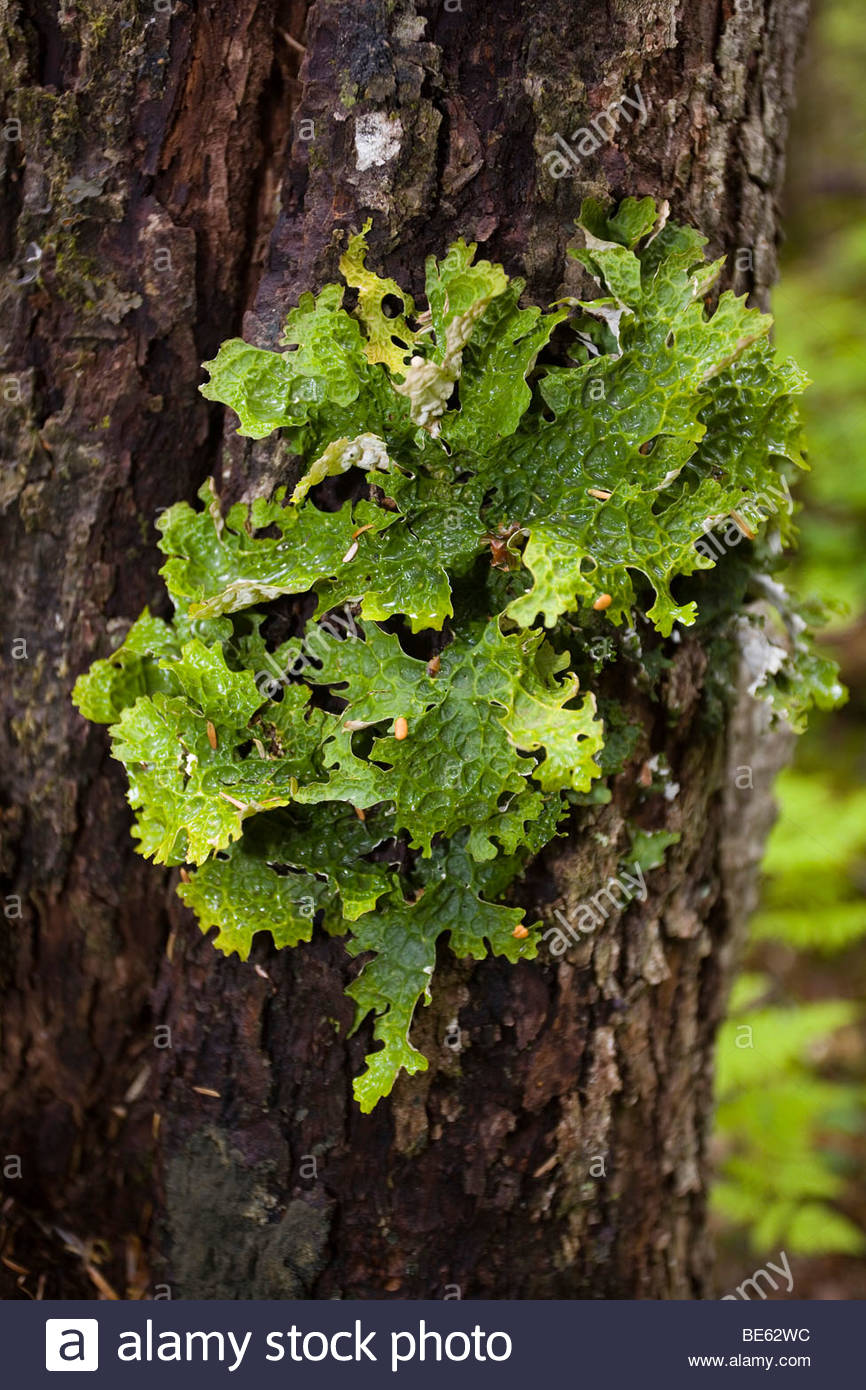 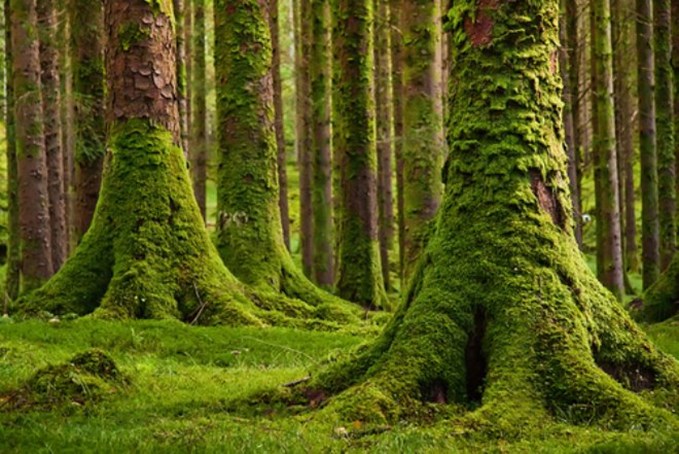 Su jednostavne građe, 
Nemaju koren, cvet i seme
Razmnožavaju se sporama
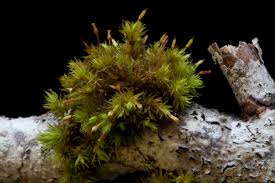 Neke mahovine su stenovalentne na pH sredine
Dobri su indikatori kiselih kiša
Štite od erozije
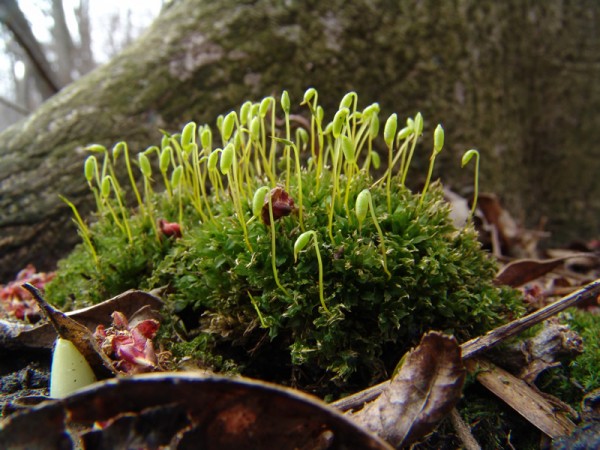 Ne žive u morima i slatinama
Dobri su indikatori kiselih kiša
Štite od erozije
Dobri bioindikatori zagađenja vazduha
Dobri biomonitori
Deponuju zagađenje iz vazduha putem kiše
Osetljivi na teške metale i radioaktivno zagađenje
Vodene mahovine se mogu koiristiti kao indikatori kalcijuma i nutrijenata u vodi
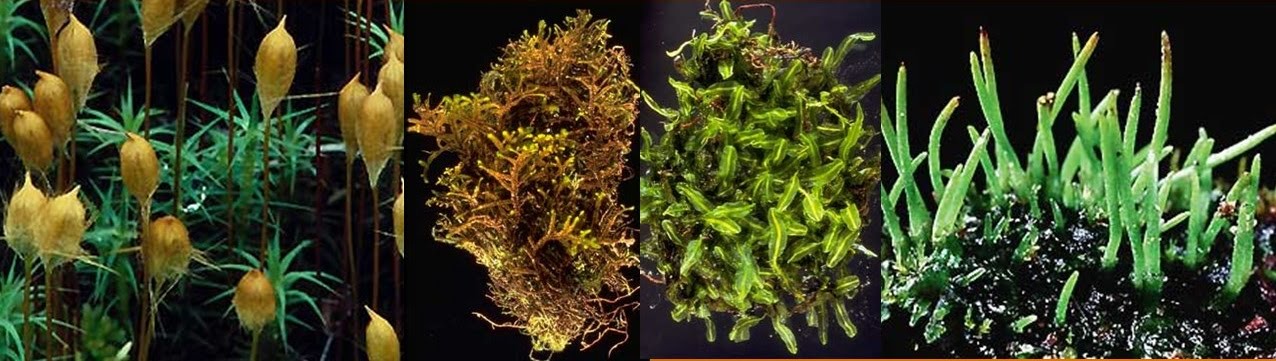 Mielichhoferia elongata – indikator prisustva bakra u podlozi
Vaskularne biljke kao indikatori
Vaskularne biljke kao indikatori
Još su stari Rimljani znali da su vaskularne biljke dobri indikatori životne sredine, na primer vrba raste na mestima gde je dobar kvalitet vode za piće
Indikatori određenog mineralnog sastava zemljišta, saliniteta, pH i teških metala
Koriste se pojedini delovi biljaka (kora drveća, listovi, rizomi, plodovi i drugo)
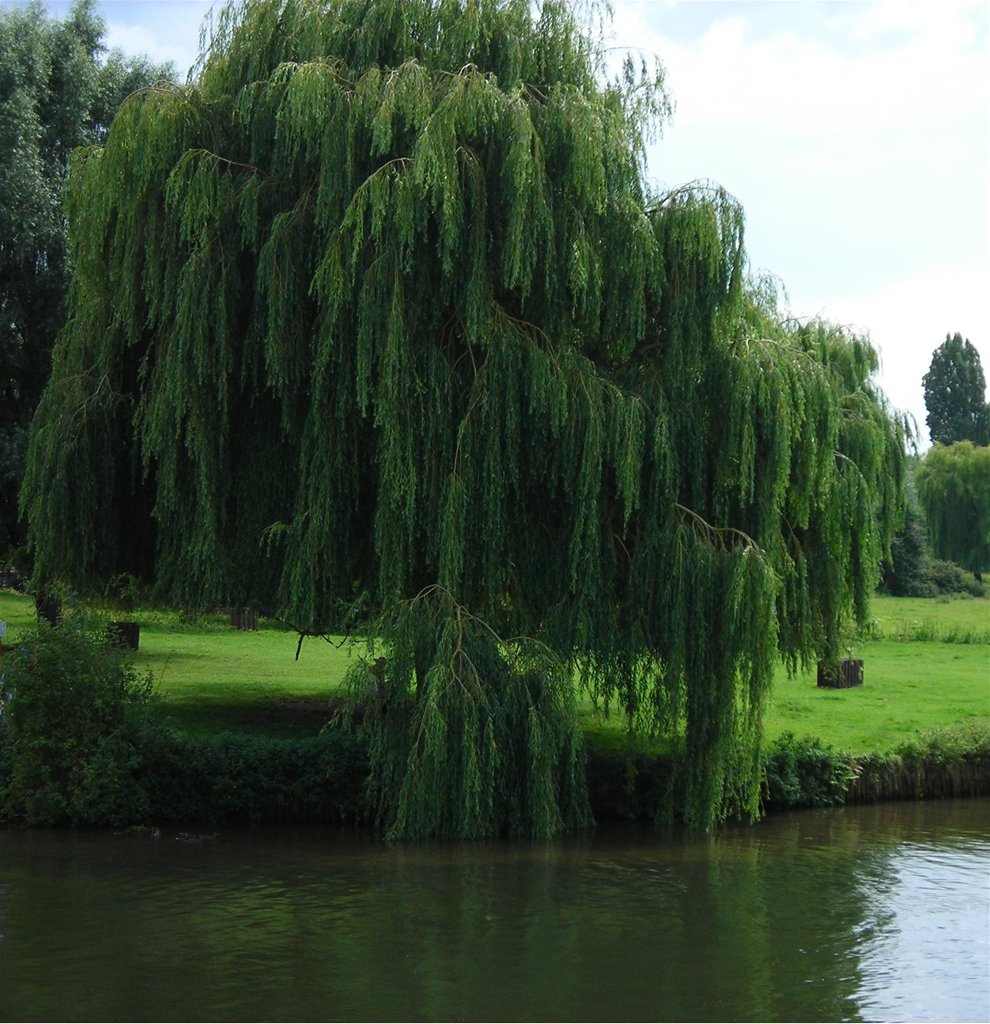 Biljke indikatori prisustva N u zemljištu
Koprive – indikatori povećane koncentracije soli N u zemljištu
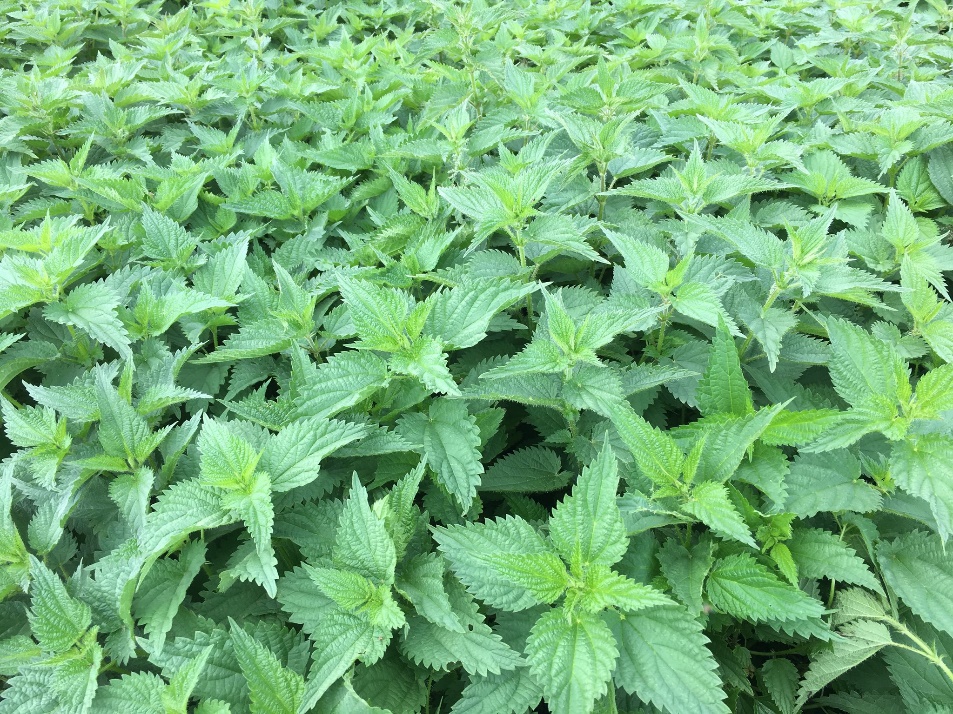 Urtica urens
Urtica dioica
Indikatori zemljišta koje je siromašno Ca, a bogato Mg, Ni, Co, Cr (hromom)
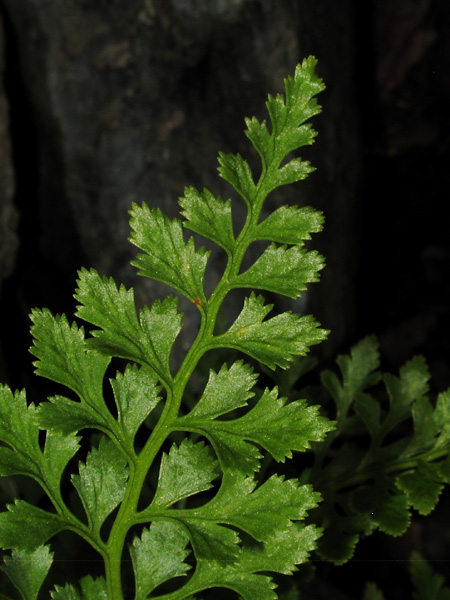 Asplenium cuneifolium
Halacsya sendtneri
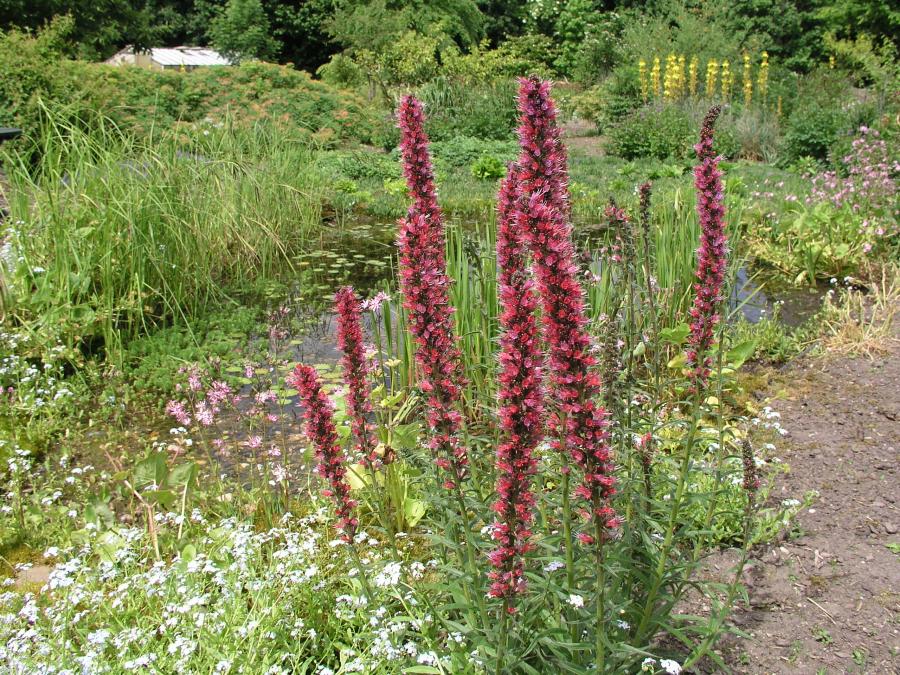 Echium rubrum - isto kao prethodni slajd
Indikator prisustva arsena – Viola arsenika
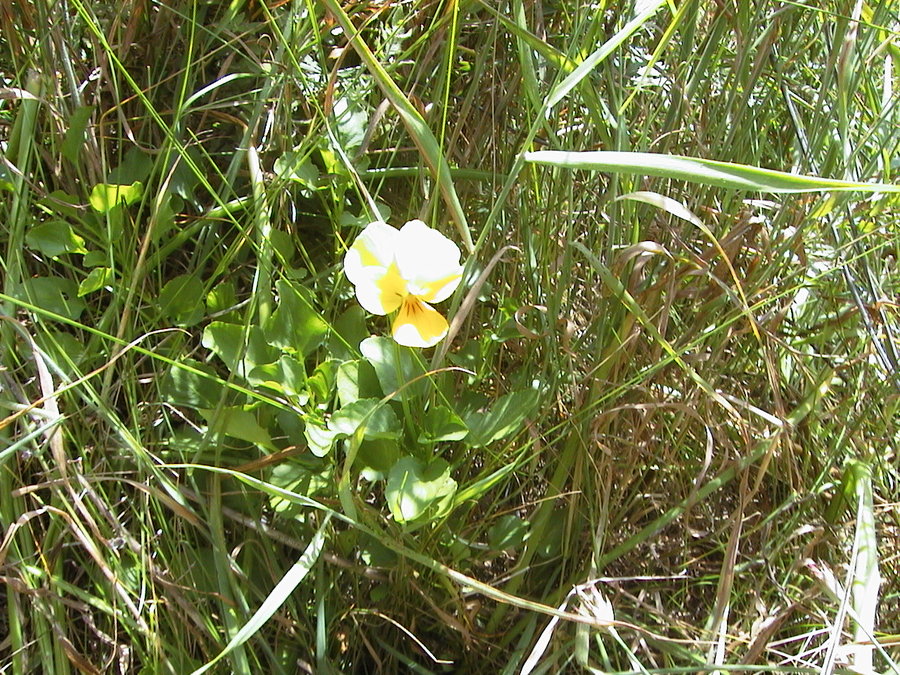 Hiperakumulatori
Hiperakumulatori – biljke koje mogu da alože odnosno akumuliraju metale koje su i do 100 puta veće nego kod drugih biljaka
Do danas abeleženo 400 vrta hiperakumulatora
Najčešće akumuliraju Ni, a potom Co, Cu, Zn
Mali broj biljaka akumulira Mn ili Cd
Metalofite – biljke koje i do 1000x nagomilavaju teške metale 0,5 g po 1 kg
Eichhornia crassipes – nagomilava Pb i druge toksične supstance iz vode
Makrofite kao indikatori kvaliteta vode
Prema EU direktivi o vodama, makrofite se koriste u bioindikaciji 
U makrofite spadaju: makrofitske alge, mahovine, vodene paprati i vodene vaskularne biljke
Monitoring makrofita je obavezujući